МЕТОДИЧЕСКАЯ РАЗРАБОТКА
Проектирование системной работы с педагогами ДОО 
на тему
« Создание развивающей предметно-пространственной среды  ДОО в соответствии с требованиями ФГОС».
ШАНЦ ЛЮДМИЛА ВИКТОРОВНА
СТАРШИЙ ВОСПИТАТЕЛЬ 
МБДОУ д/с №29 «ПОЛЯНКА» г.ПАВЛОВО
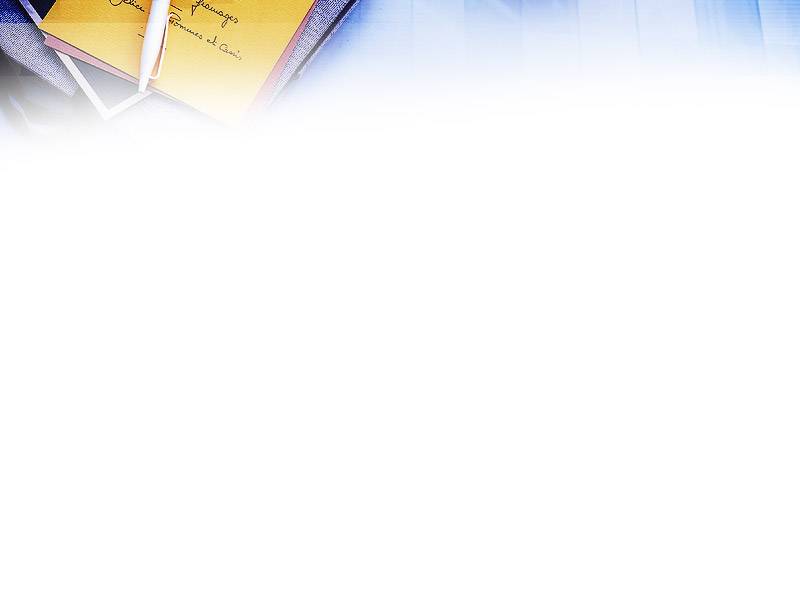 Актуальность
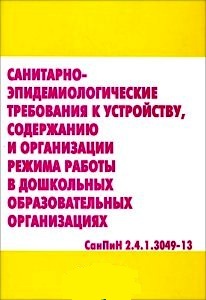 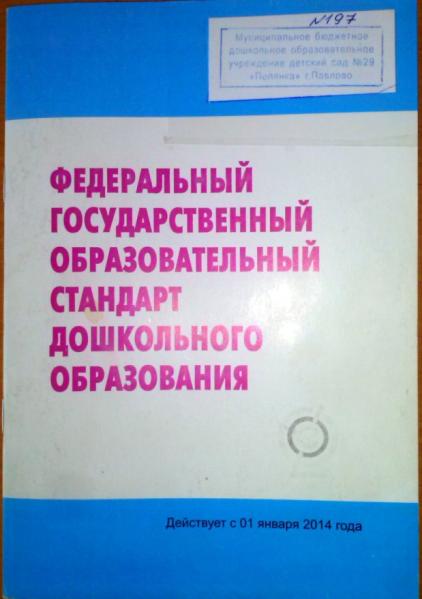 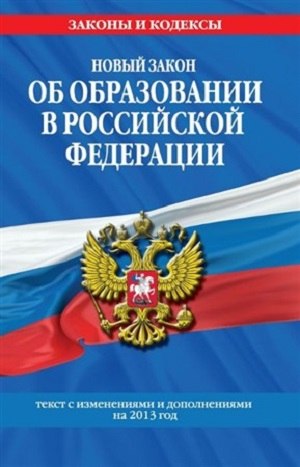 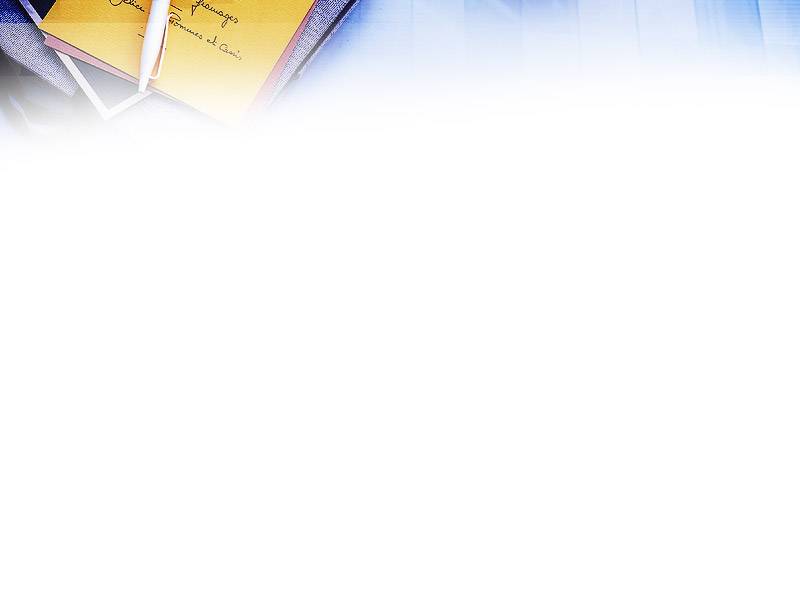 Актуальность
Профессиональная компетентность
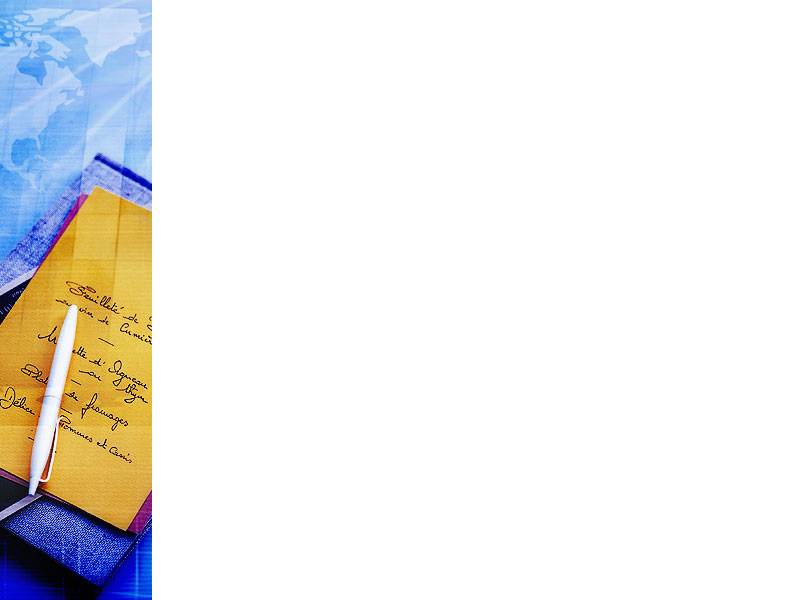 Актуальность
Поиск и планирование разнообразных форм методической работы с педагогами ДОУ на основе учета их  педагогической компетентности и сформированных педагогических навыков по теме «Создание развивающей предметно-пространственной среды ДОО в соответствии с требованиями ФГОС»
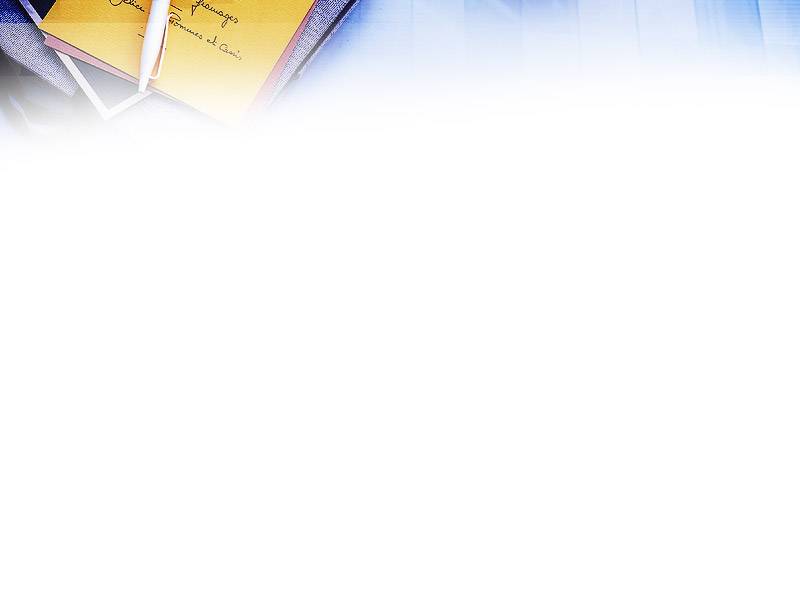 Технологическая карта
Представления  о современных требованиях и   подходах к организации  развивающей предметно-поисковой среды для детей дошкольного возраста  на основе требований  ФГОС,  Перечня игровых комплексов к ФГОС и рекомендаций С. Л. Новоселовой, (комплексная программа «Истоки») и Н.А Коротковой для организации разных видов детской 
деятельности.
Осознание  педагогами необходимости получения системы знаний по вопросу  организации современной развивающей предметно пространственной среды для разностороннего развития детей  ДОУ в соответствии с требованиями ФГОС.
3
2
ЦЕЛИ
Проектирование, организация и защита  реализуемой модели развивающей предметно-пространственной
 среды группы с учетом требований ФГОС,  
возрастных и индивидуальных особенностей детей, 
задач основной общеобразовательной программы дошкольного образования, рабочей  программы.
Согласование  совместных действий в коллективе при решении задач деловой игры, и определения компромиссного решения (умение слушать других, чётко излагать свои мысли).
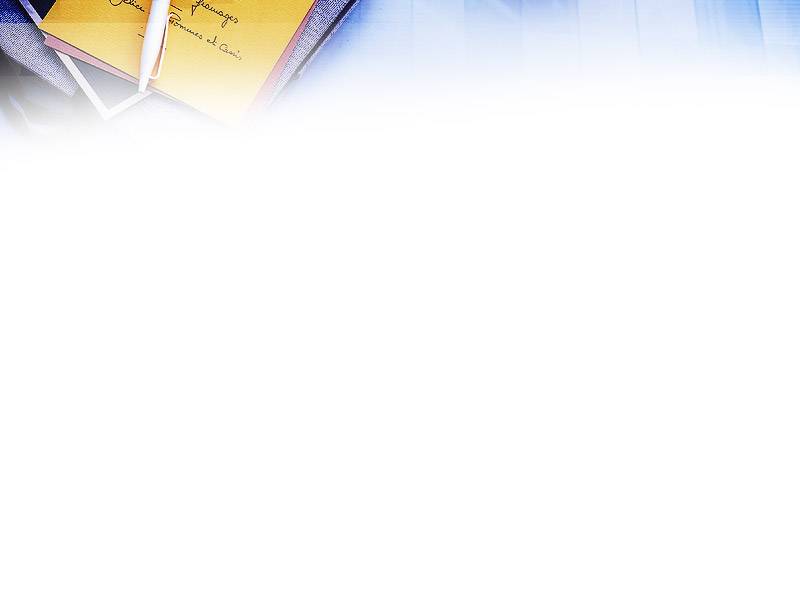 Технологическая карта
1. Целевое пространство
3
ДЕЙСТВИЯ
СРЕДСТВА
РЕЗУЛЬТАТ
2
1.1. Задание. Цитата с пропусками. Вставить пропущенное словосочетание.
Интерес к теме
Карточка-задание с цитатой.
1.2. Постановка общих целей
Вопросы. Письменная информация из педагогического словаря.
Брошюра «ФГОС».
Понимание значимости создания предметно-пространственной среды для разностороннего развития детей в ДОУ.
1.3. Деловая игра «Наденьте шляпы господа»
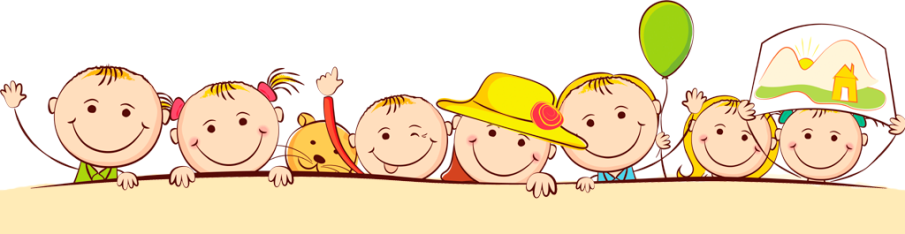 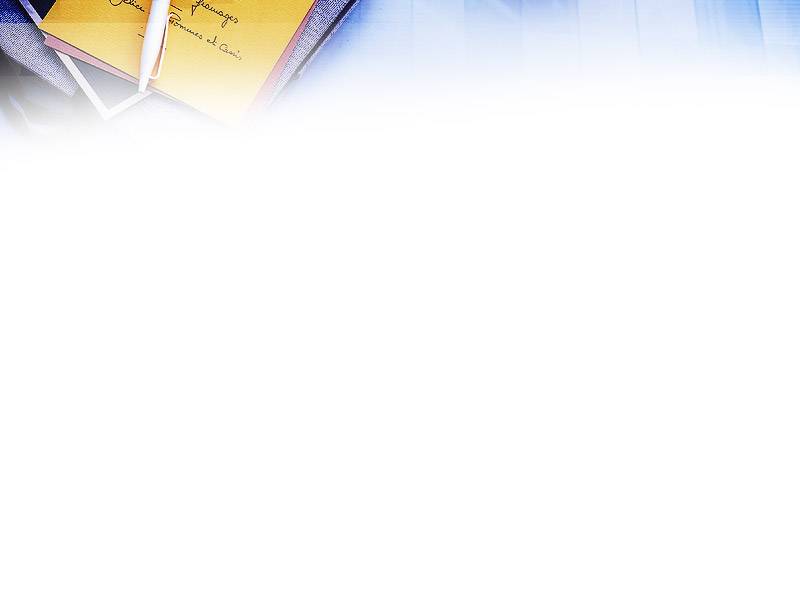 Технологическая карта
2. Поисковое пространство
3
ДЕЙСТВИЯ
РЕЗУЛЬТАТ
Понимание педагогами теоретических основ специфики создания РППС в соответствии с ФГОС, возрастными и индивидуальными  особенностями детей и для разных видов детской деятельности
2.1. Семинар «Создание развивающей предметно-пространственной среды ДОО в соответствии с ФГОС».
2.2. Школа начинающего воспитателя.
Знание современных подходов к организации  развивающей предметно-поисковой среды для детей  дошкольного возраста.
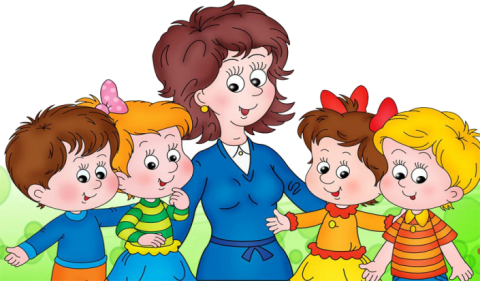 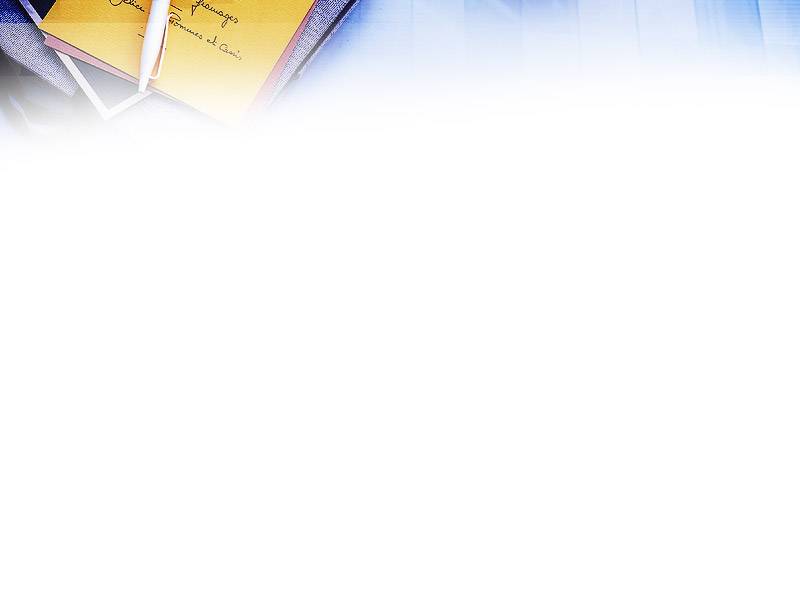 Технологическая карта
2. Поисковое пространство
ДЕЙСТВИЯ
РЕЗУЛЬТАТ
3
Умение проектировать модель развивающей предметно-пространственной среды группы, создавать и представлять результаты  своей деятельности через защиту компьютерных презентаций и демонстрацию условий в группе.
2.3. Творческая группа «Развивающая предметно-пространственная среда»
2.4. Круглый стол «Особенности организации предметно-развивающей среды в разных возрастных группа ДОУ».
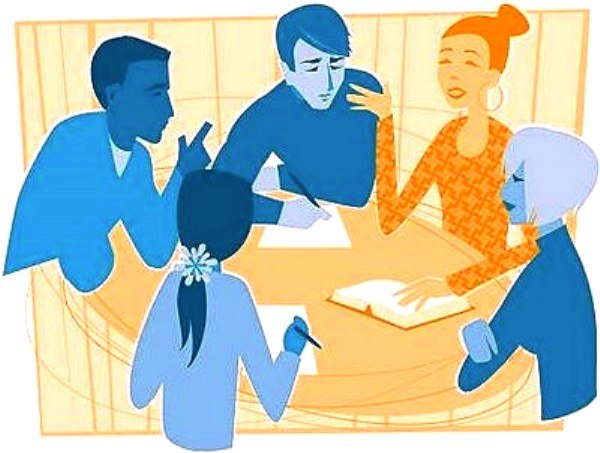 2.5.Открытые мероприятия: посещение педагогами групп, физкультурного и музыкального залов
2.6.Смотр-конкурс среди педагогов: «Лучшая группа по созданию развивающей предметно-пространственной среды»
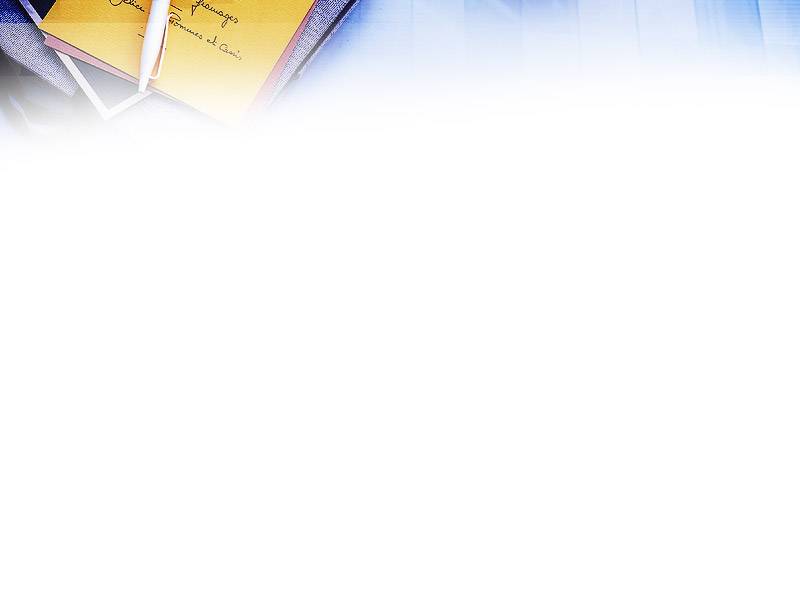 Технологическая карта
3. Рефлексивное пространство
3
ДЕЙСТВИЯ
СРЕДСТВА
РЕЗУЛЬТАТ
2
3.1. Командная игра «Что вы знаете о развивающей предметно-пространственной среде ДОУ в соответствии с ФГОС».
3.2. Обсуждение результатов деятельности коллектива по проблеме «Создание развивающей предметно-пространственной среды ДОО в соответствии с ФГОС»
Карточки задания, записи предложений.
Осмысление содержания деловой игры и деятельности коллектива по проблеме. Постановка целей для дальнейшего саморазвития в организации РППС для воспитания, обучения и развития детского коллектива в целом, а также каждого воспитанника с предоставлением возможности проявлять свою индивидуальность и творчество.
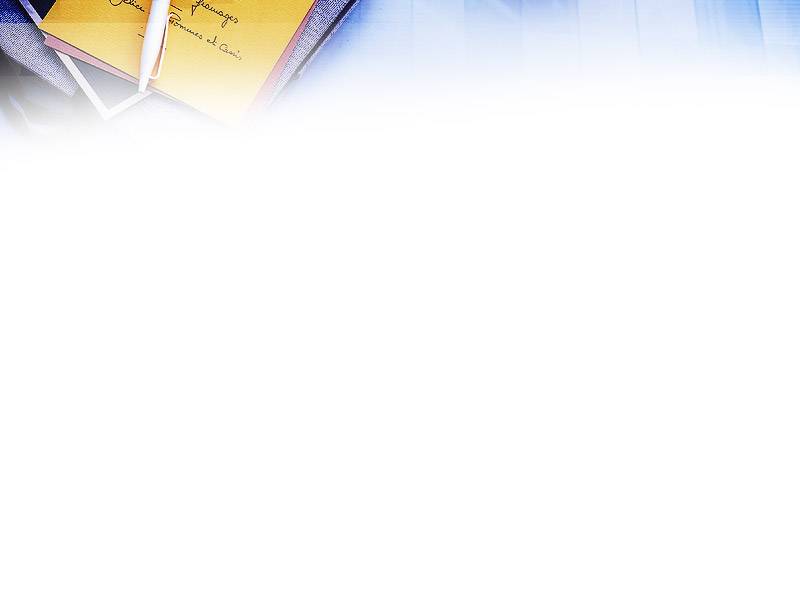 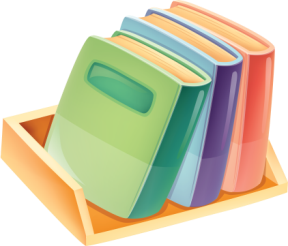 Литература
1. Белая К.Ю. методическая деятельность в дошкольной организации. – М.: ТЦ Сфера, 2014.-128с.
2. Виноградова Н.А. Методическая работа в ДОУ. Эффективные формы и методы: метод. пособие / Н.А. Виноградова.- М.: Айрис-пресс, 2008. -192с.
3. Веселова Т.Б. Совершенствование методической работы с педагогами в ДОУ. – СПб.:  ООО «Издательство «Детство-Пресс», 2012. -96с.
4. Кирьянова, Р.А. Принципы построения предметно-развивающей среды в дошкольном образовательном учреждении / Р.А. Кирьянова// Детство-Пресс. – 2010. – С. 5-12.
5. Короткова Н.А. Образовательный процесс в группах детей старшего дошкольного возраста. – М.: Линка-Пресс, 2007.-208с.  
6. Нишева, Н.В. Предметно-пространственная развивающая среда в детском саду. Принципы построения, советы, рекомендации /Н.В. Нищева// Детство-Пресс. – 2010. – С. 128.
7. Петровская, В.А. Построение развивающей среды в ДОУ / В.А. Петровская // Москва. – 2010.
8. Федеральный государственный образовательный стандарт дошкольного образования. – М.: УЦ Перспектива, 2014.-32с.
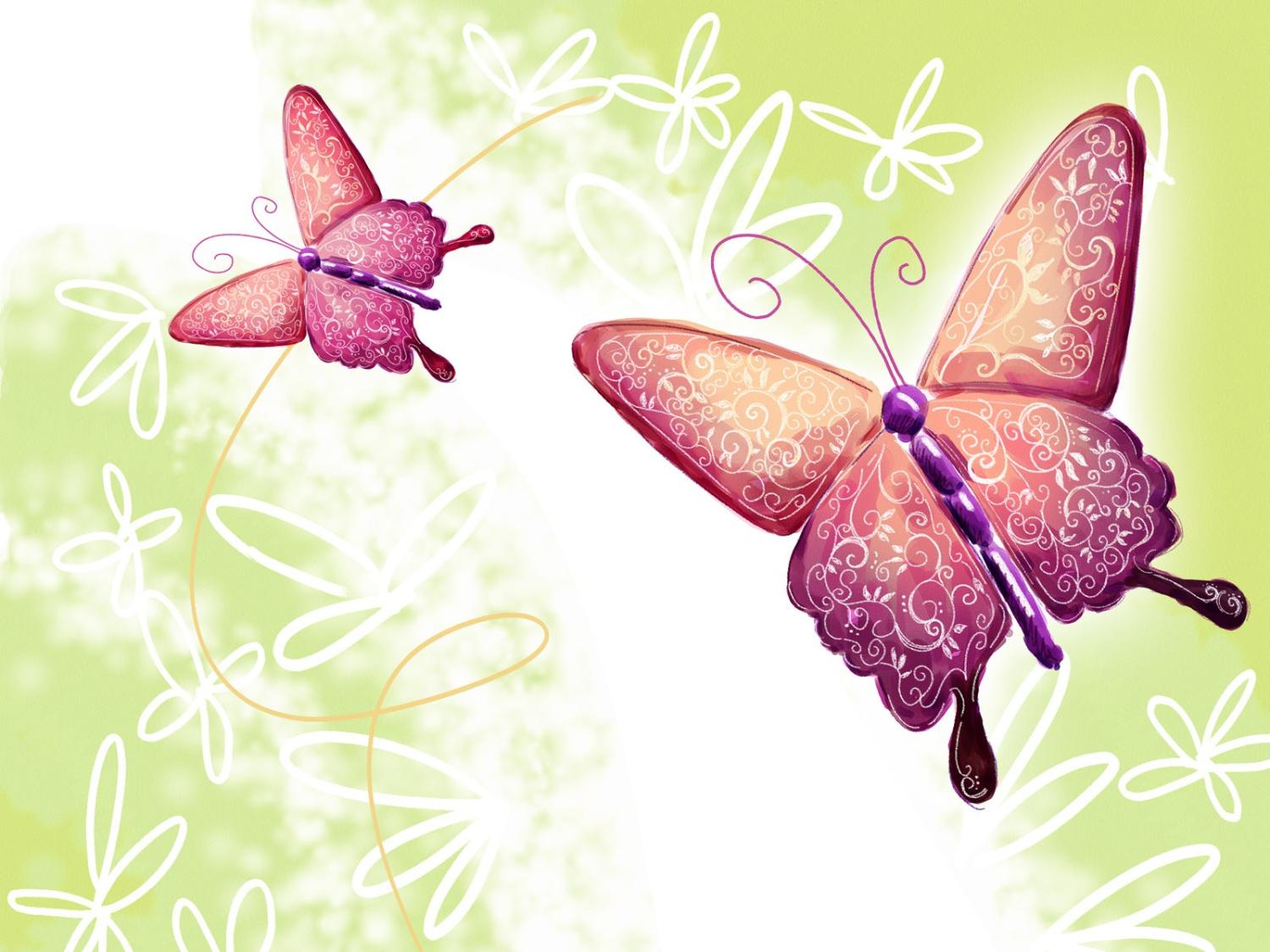 СПАСИБО ЗА ВНИМАНИЕ!
УСПЕХОВ В РАБОТЕ!